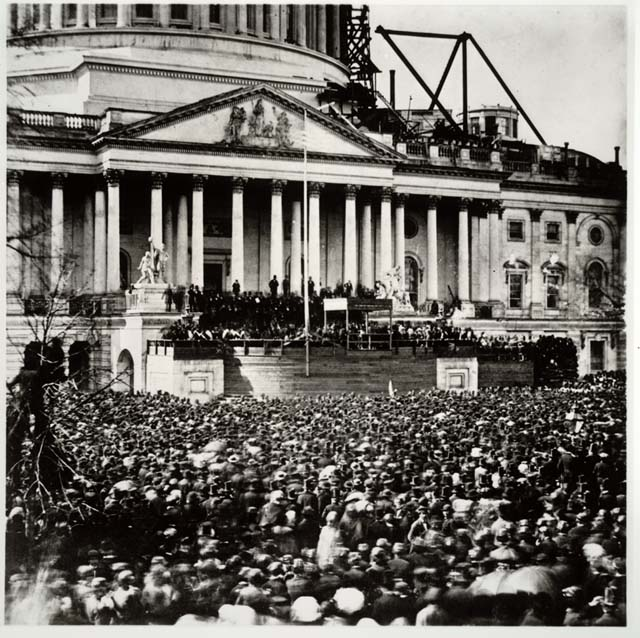 "I have no purpose, directly or indirectly, to interfere with the institution of slavery in the States where it exists. I believe I have no lawful right to do so, and I have no inclination to do so...“

Abraham Lincoln
First Inaugural Address
March 4, 1861
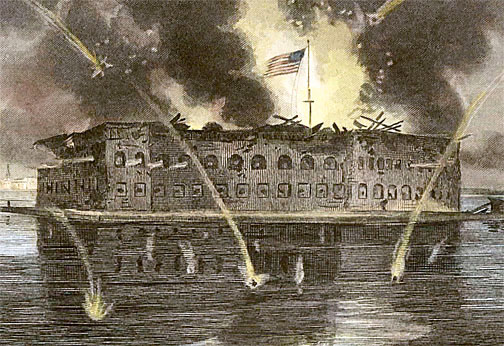 Attack on Fort Sumter, April 12, 1861
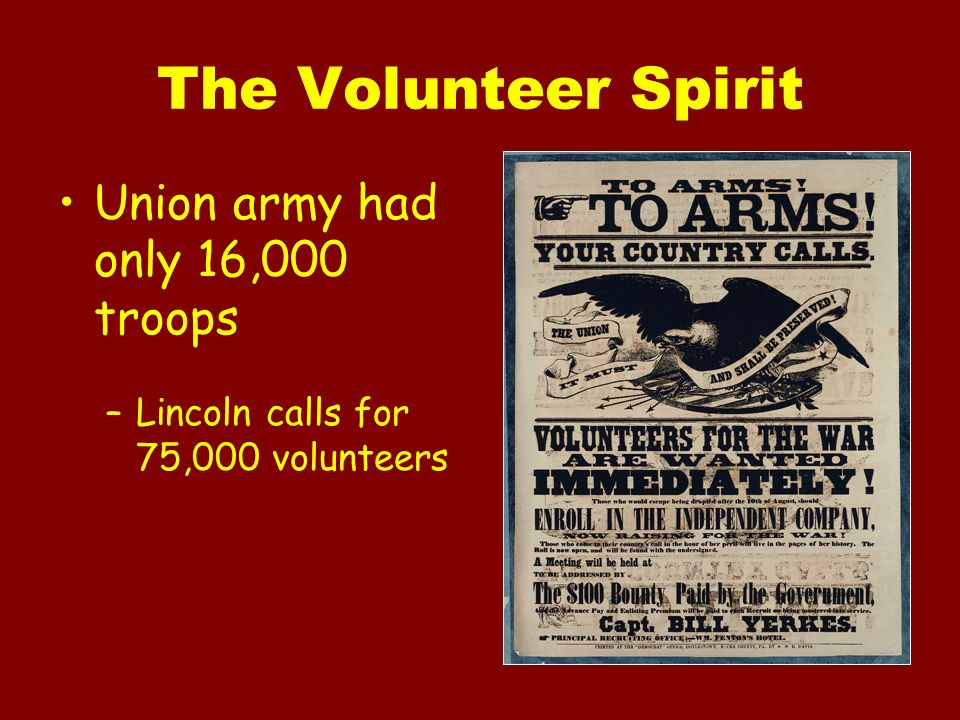 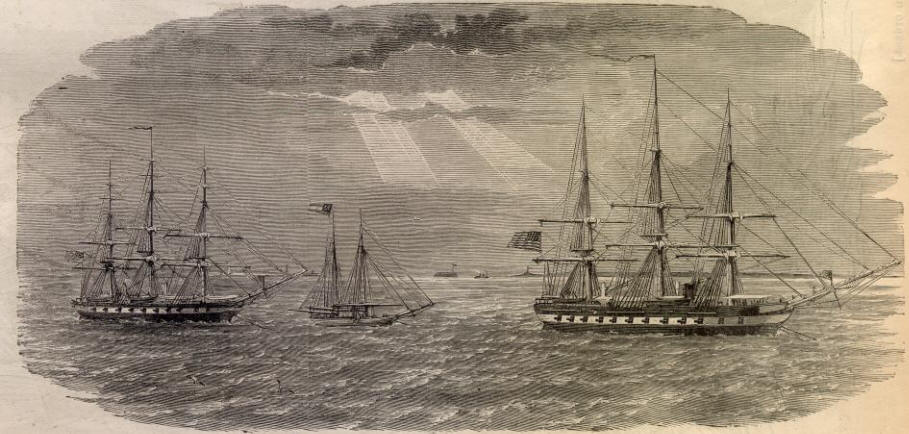 Union blockade of southern ports choked off commercial activity
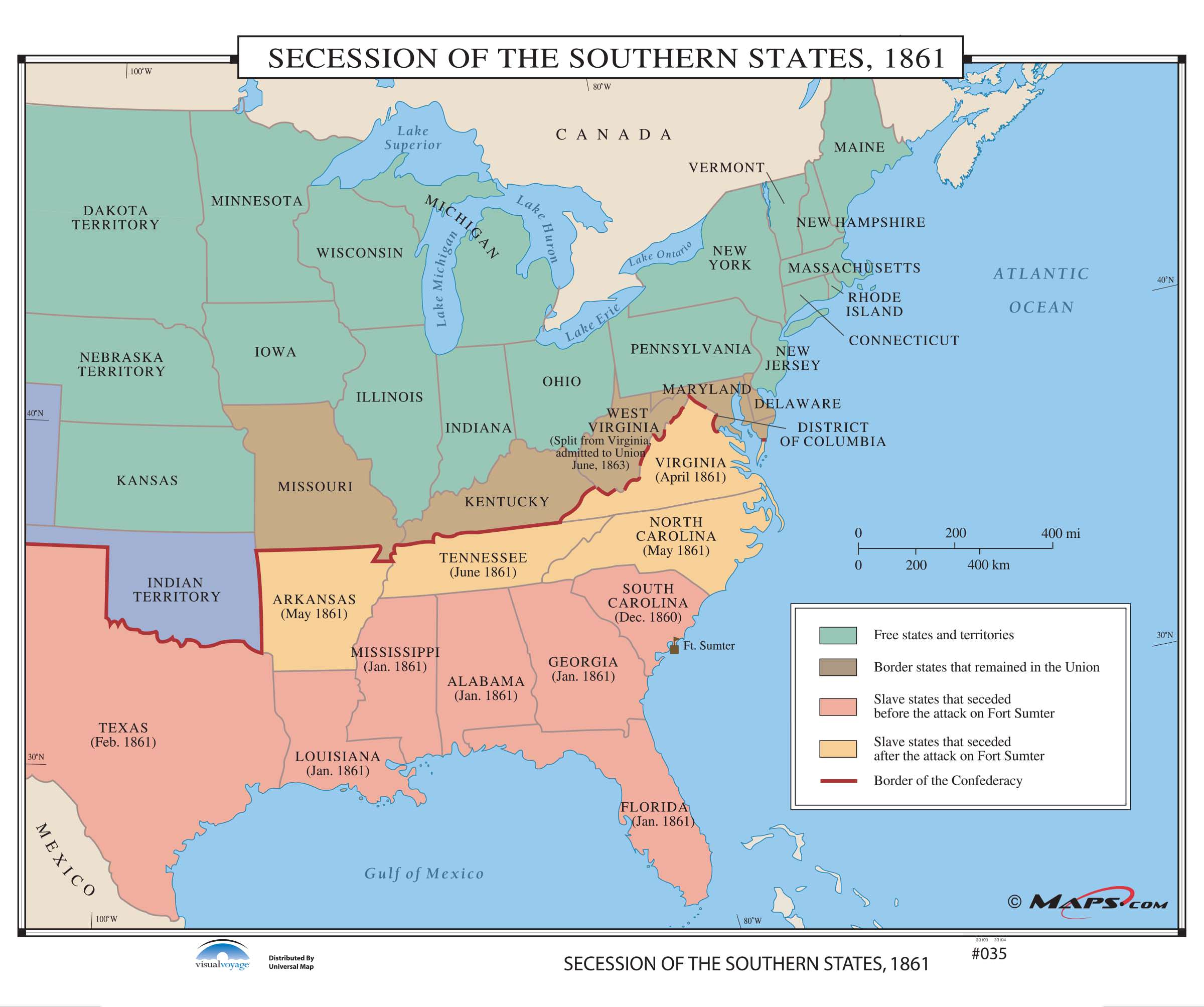 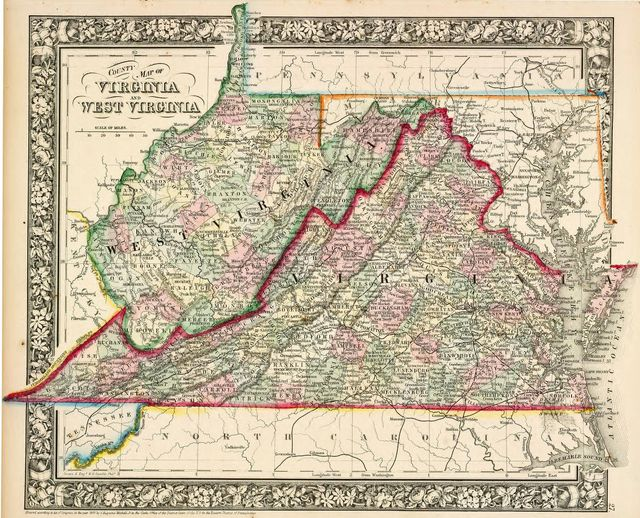 In 1861, 39 western counties in Virginia voted to remain in Union.

West Virginia admitted as 35th state on June 20, 1863.
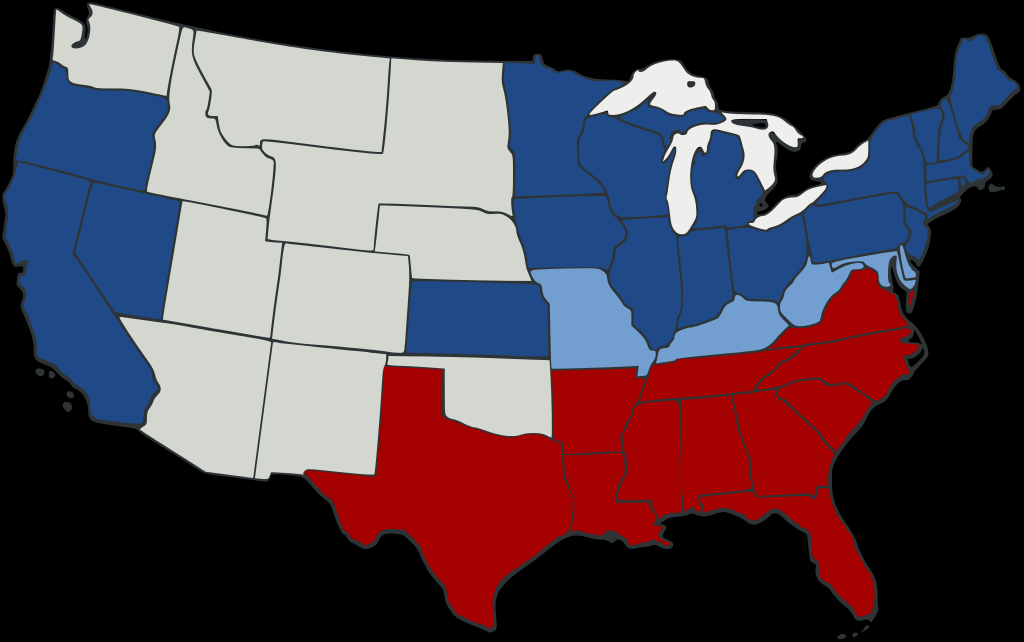 Union Advantages

Greater population

Far more industry

More extensive transportation networks

Better financial resources

Navy
23 states in Union; 11 states in Confederacy
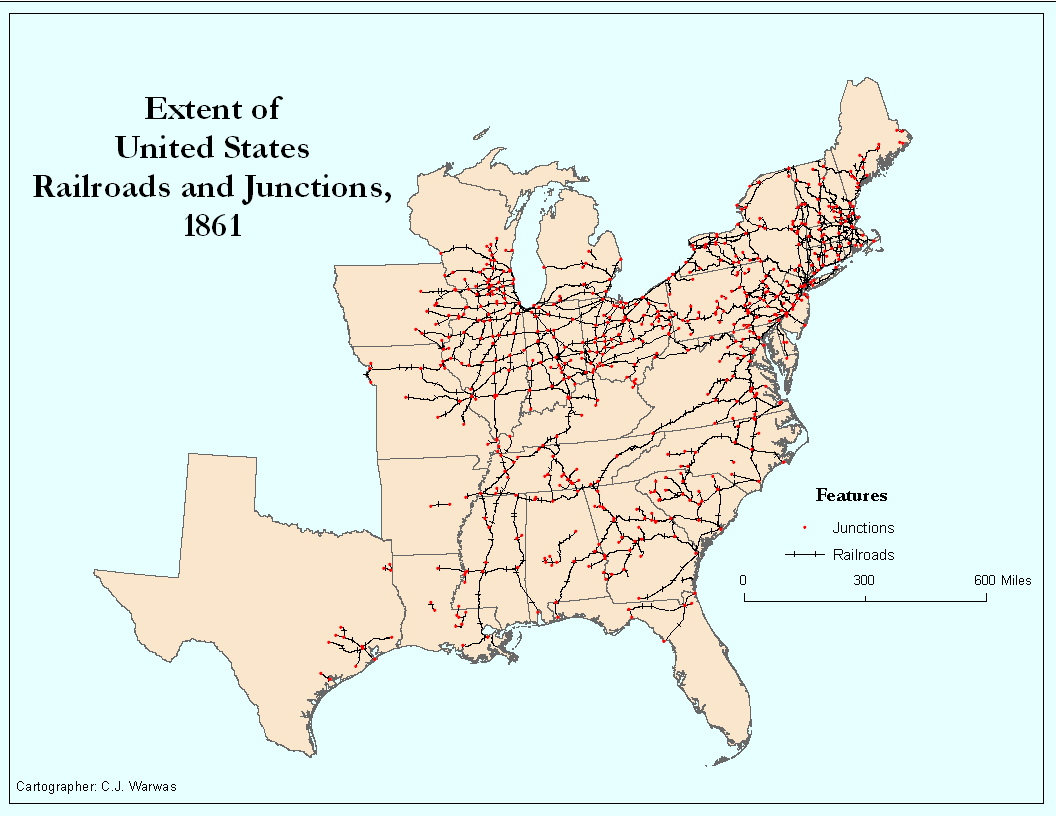 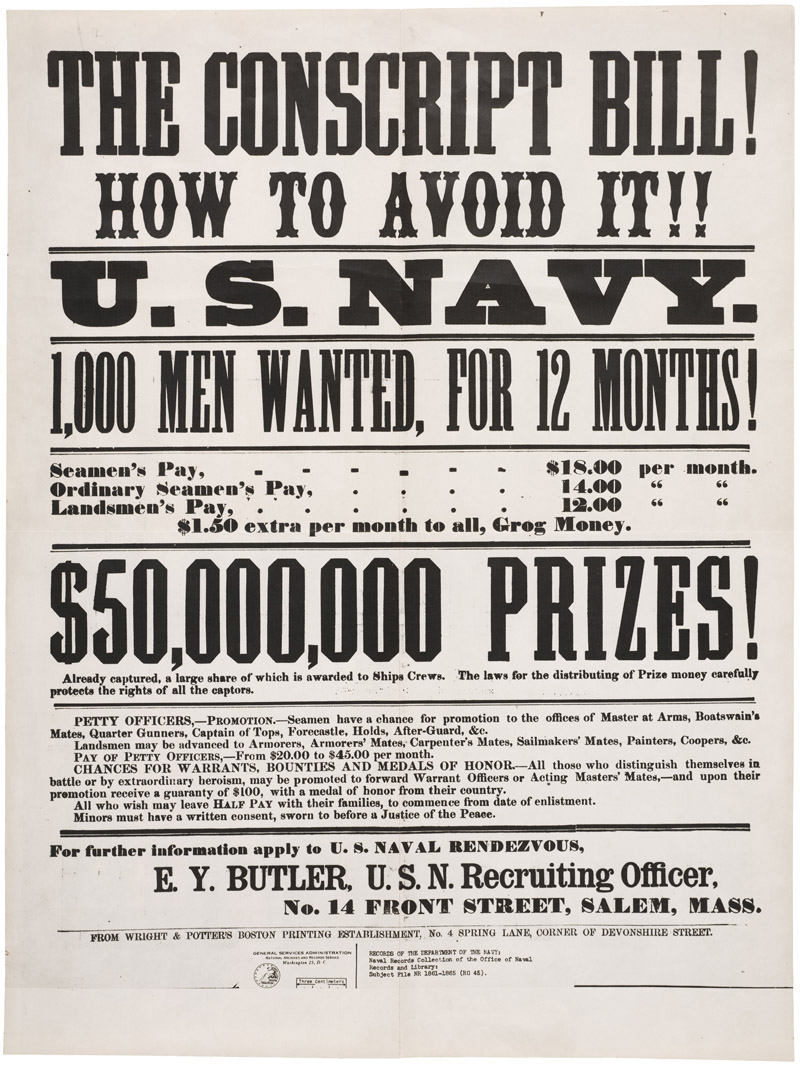 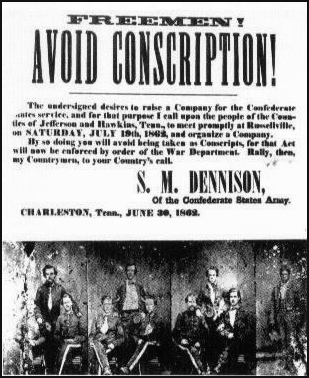 “A rich man’s war but a poor man’s fight”
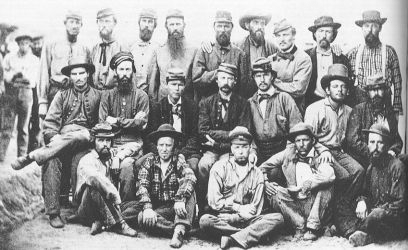 What did they fight for?
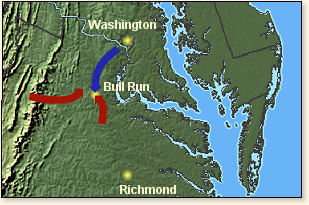 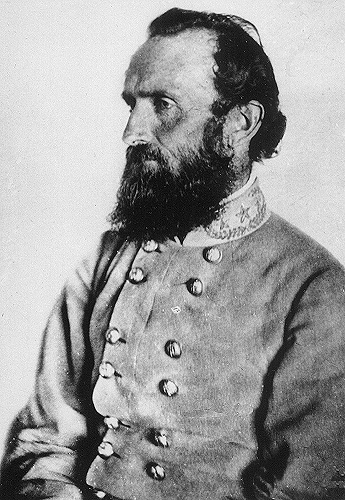 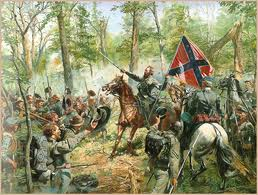 Stonewall Jackson – Confederate hero at Bull Run/First Manassas
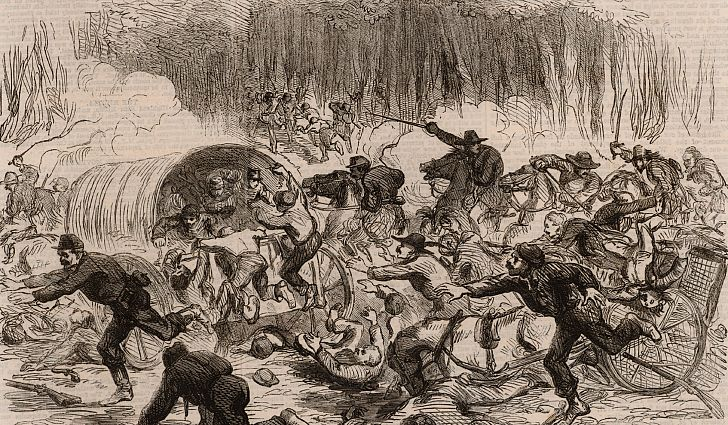 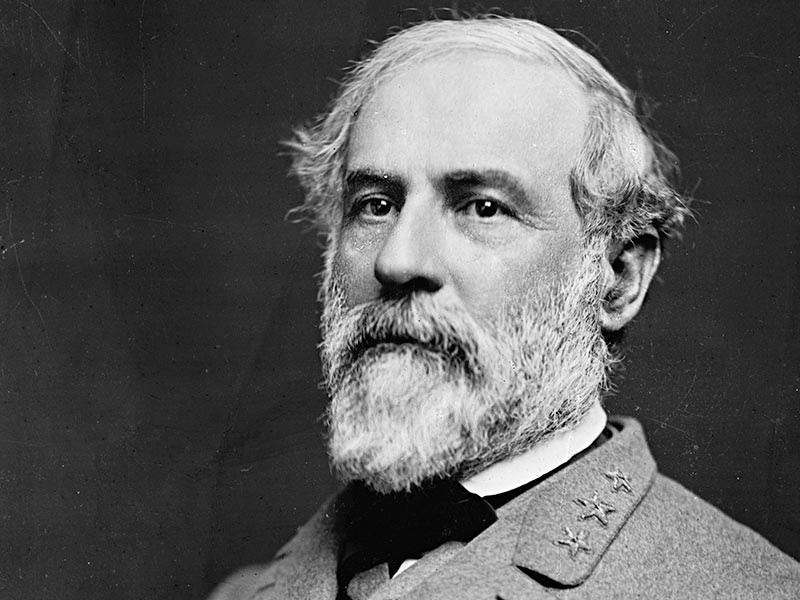 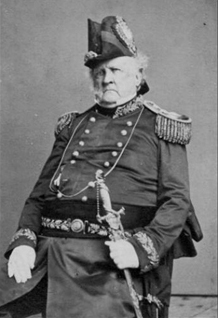 Lieutenant General Winfield Scott
Developer of the Union’s‘Anaconda Strategy”
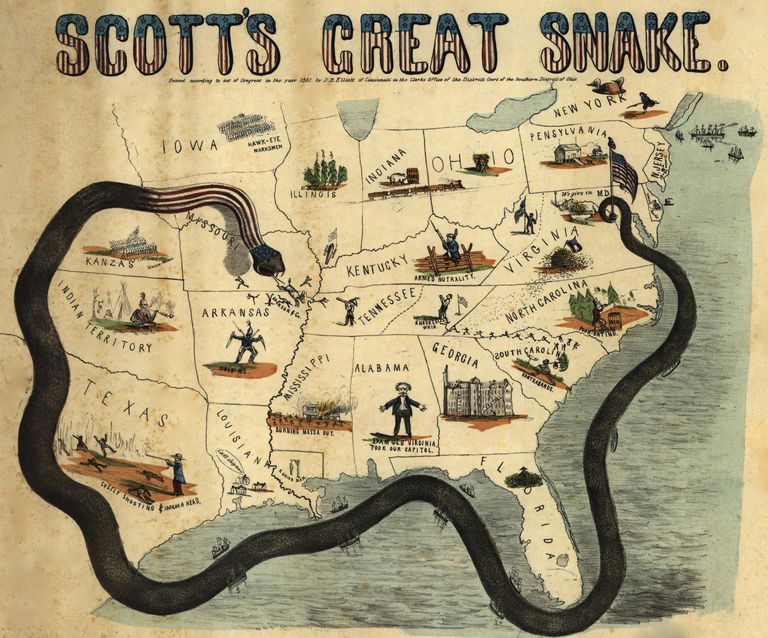 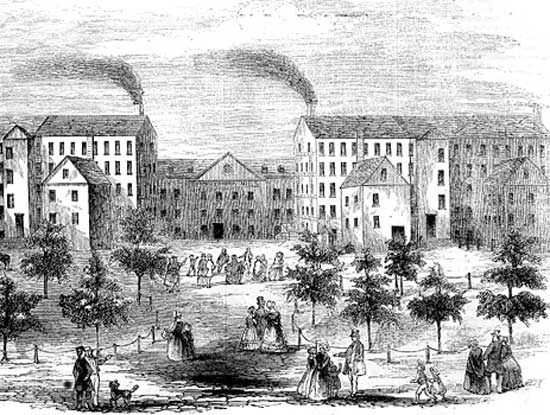 British cotton textile mills
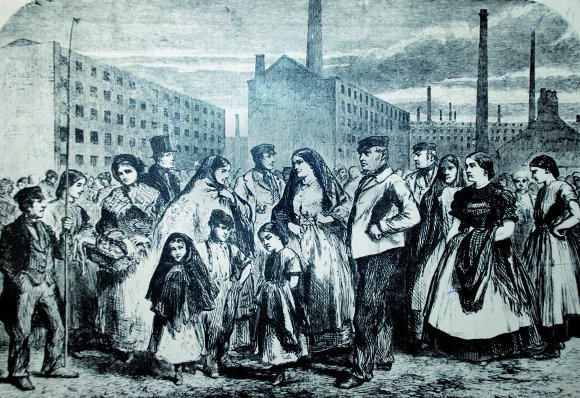 Victim’s of England’s “Cotton Famine”
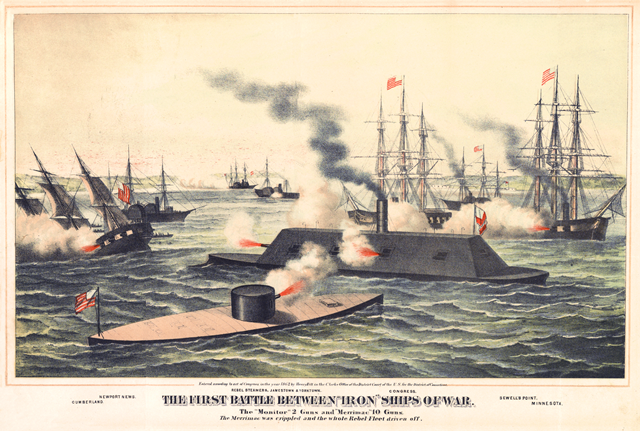 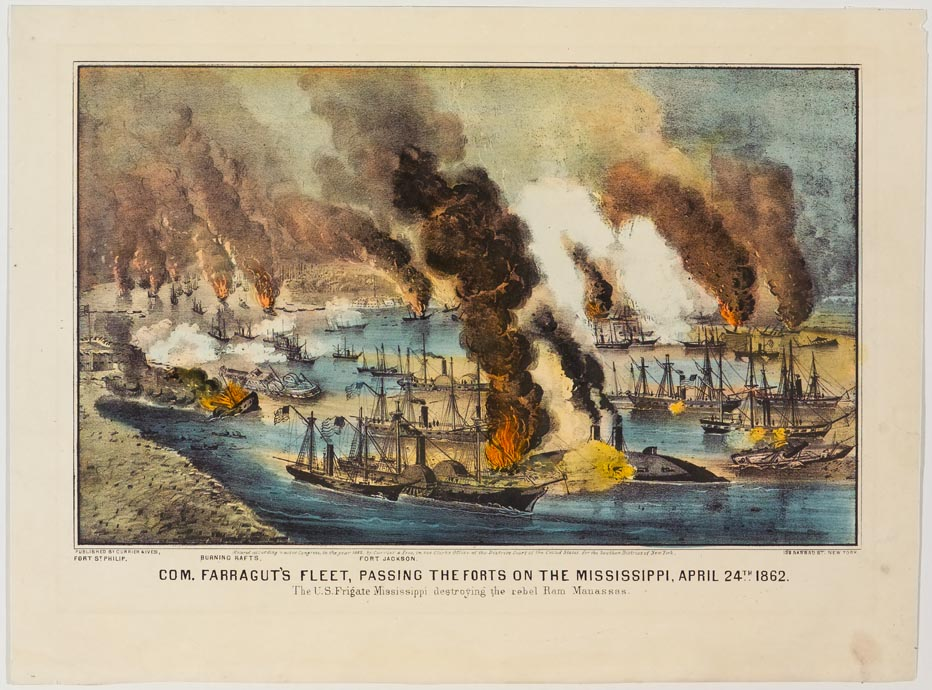 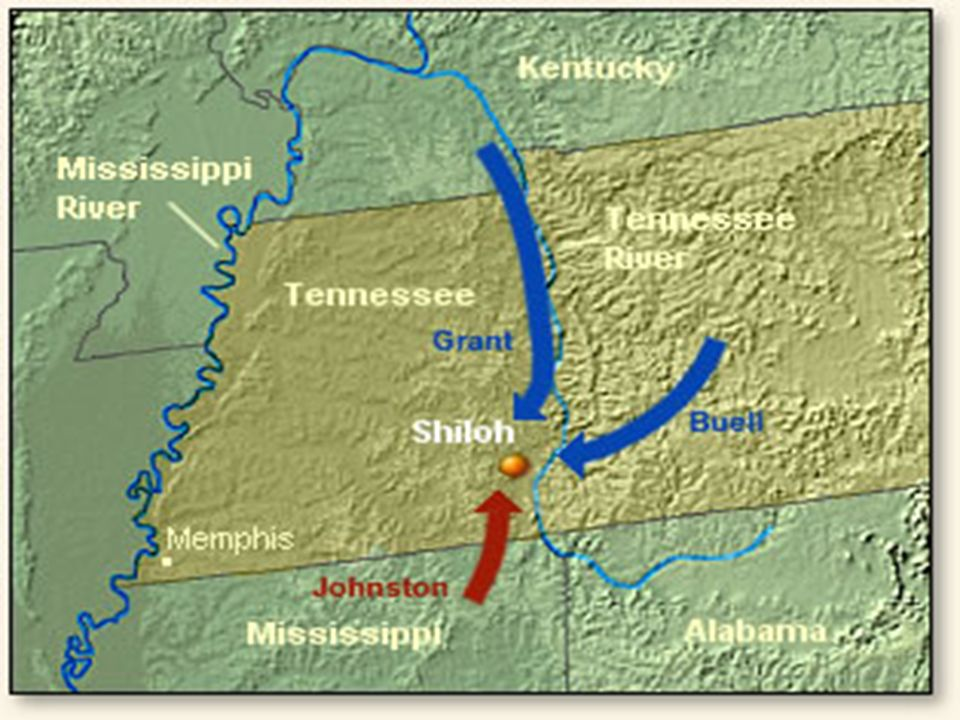 Ulysses Grant defeats Sidney Albert Johnston at Shiloh in SW Tennessee, April 1862

Over 20,000 casualties
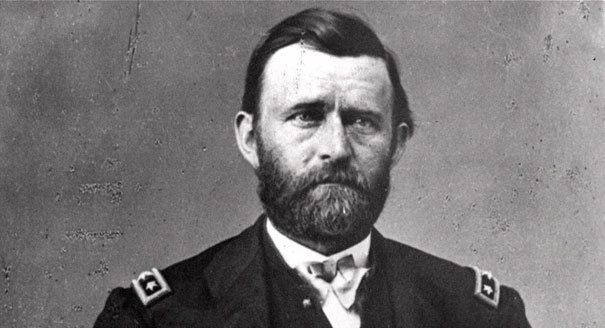 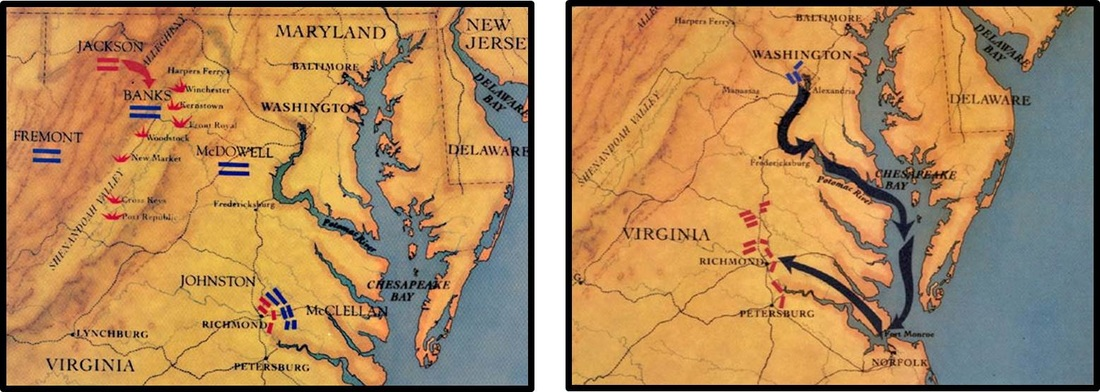 Stonewall Jackson threatens Washington as McClellan fails to take Richmond
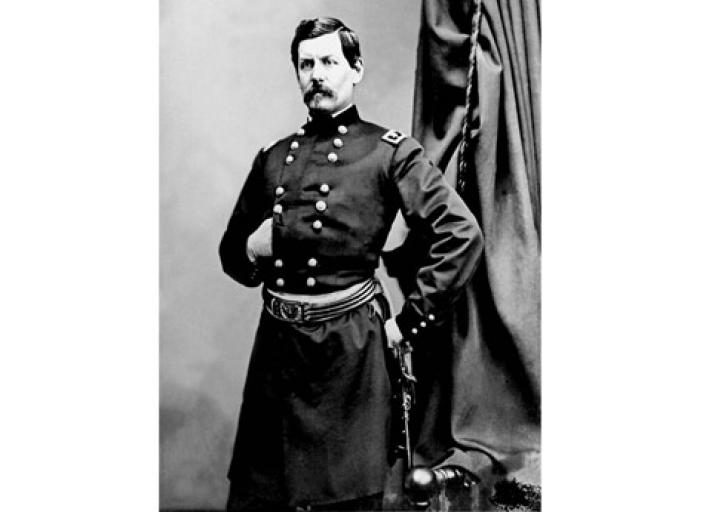 “Little Napoleon,” George McClellan

Commander of Union Armies

1864 Presidential Candidate
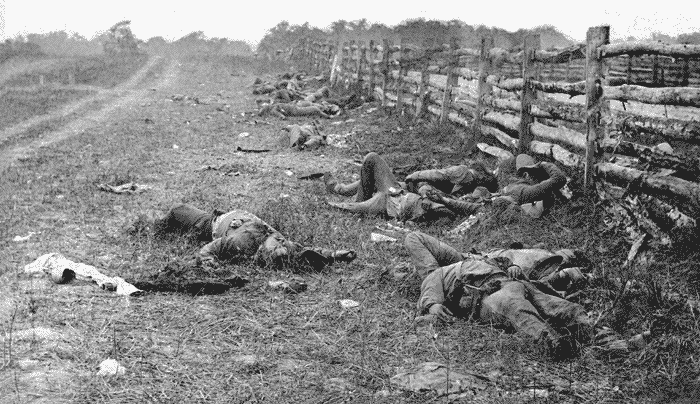 Antietam – September 1862 – Bloodiest single day in the Civil War
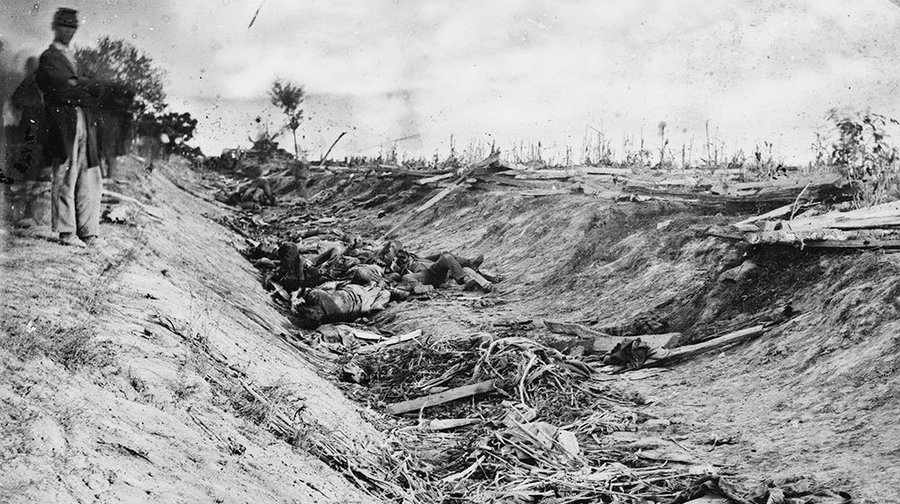 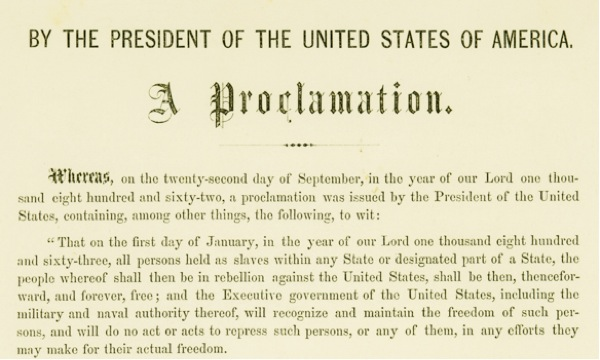 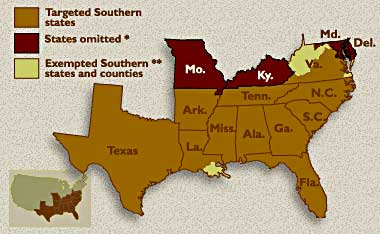 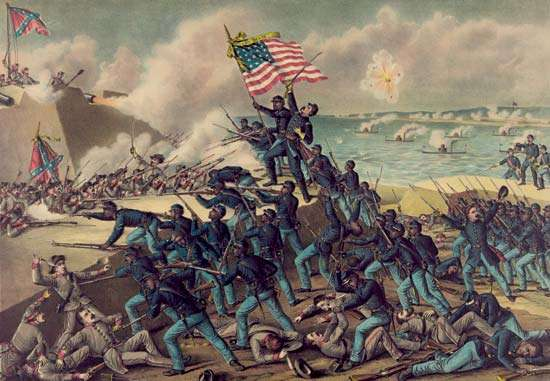 The Massachusetts 54th assaults Fort Wagner, SC
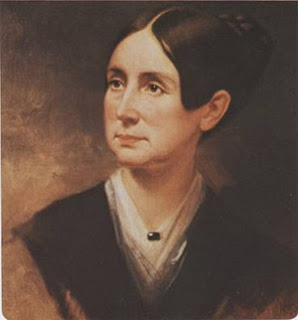 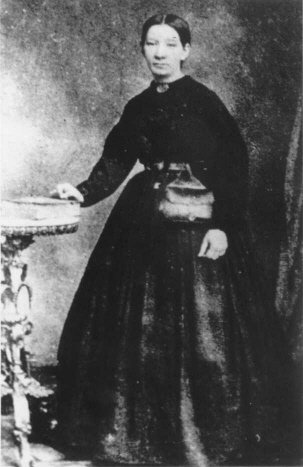 Clara Barton
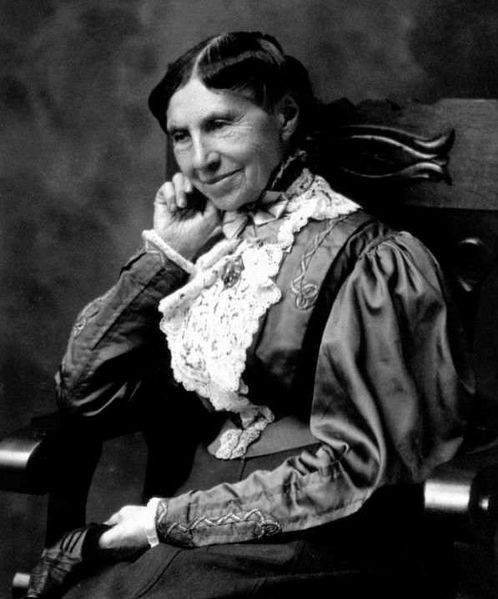 Dorothea Dix
Sally Tompkins
Republican Wartime Legislation

Protective Tariff
Transcontinental Railroad
Homestead Act
Legal Tender Act
Internal Revenue Act
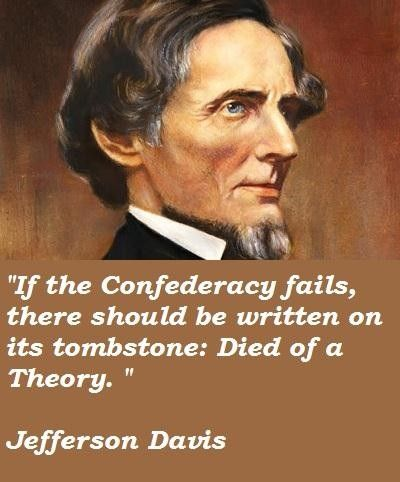 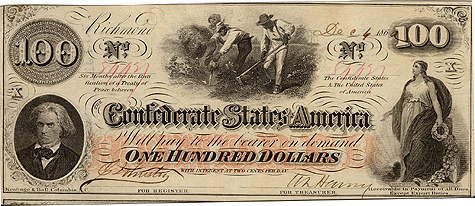 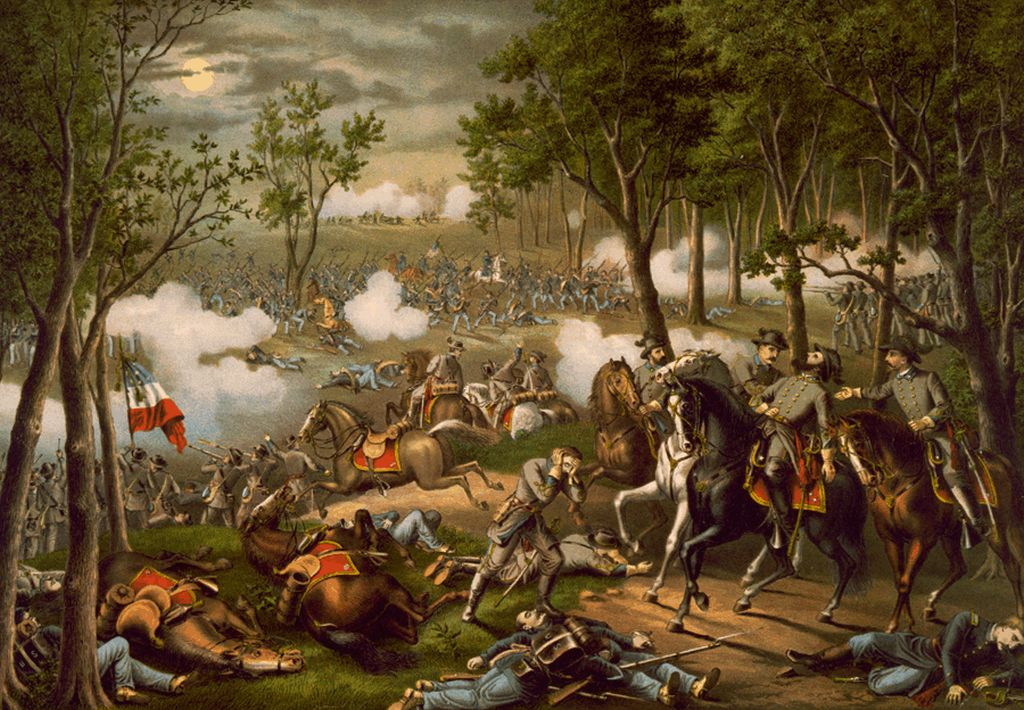 Stonewall Jackson fatally wounded at Chancellorsville
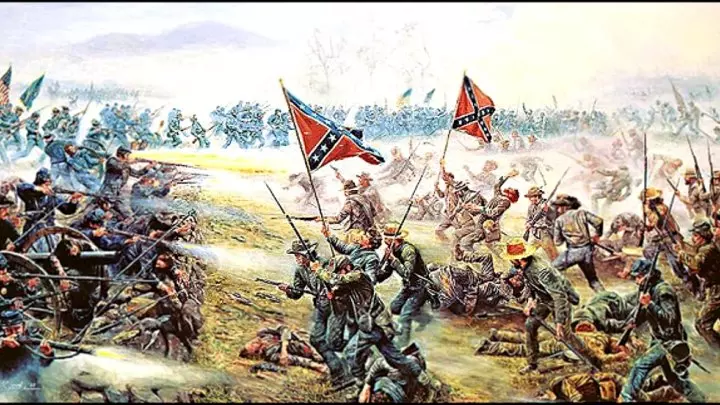 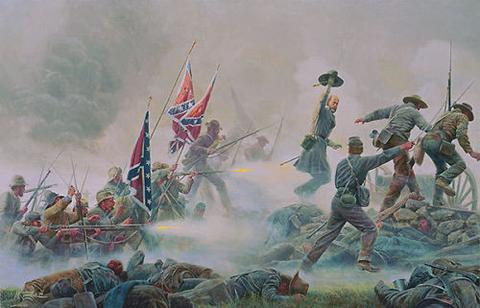 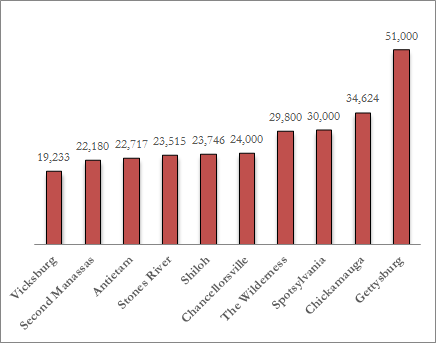 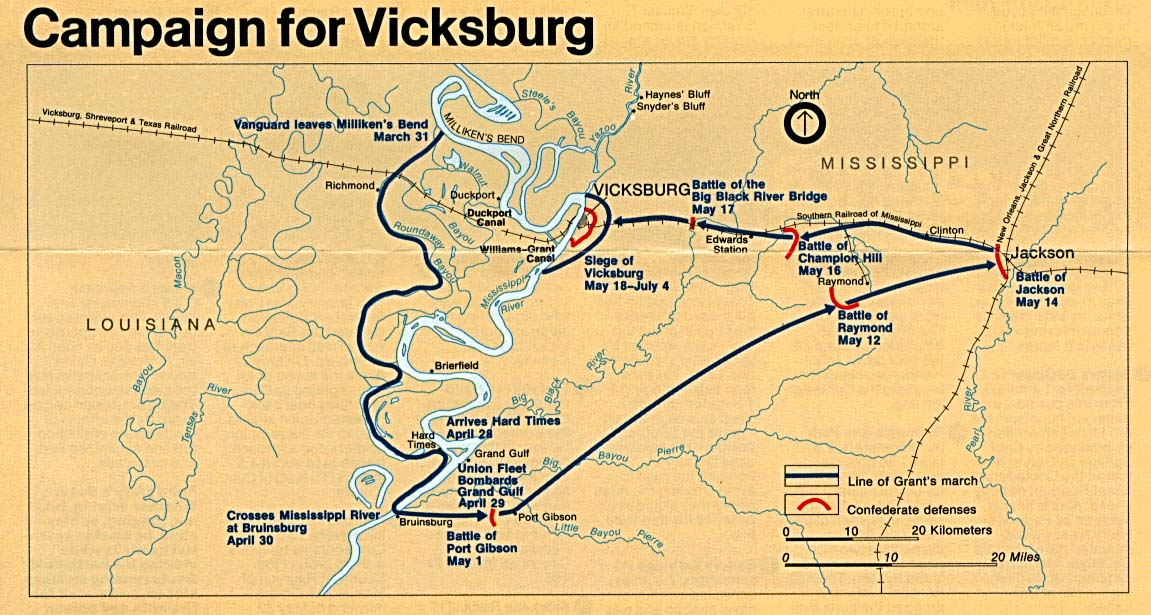 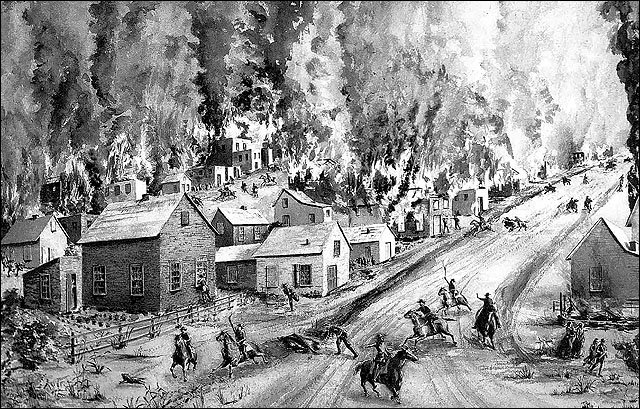 Quantrill’s raid on Lawrence, Kansas

August 21, 1863
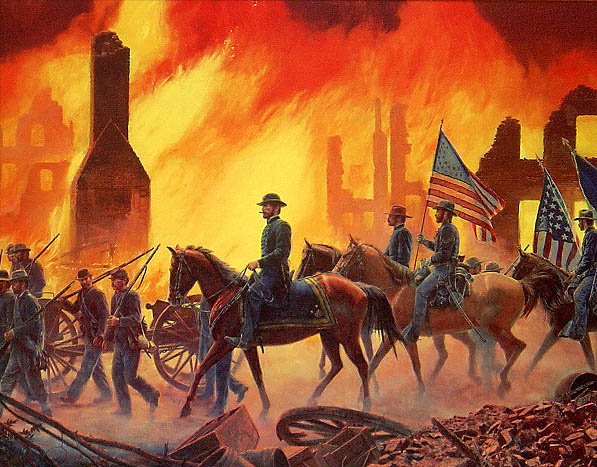 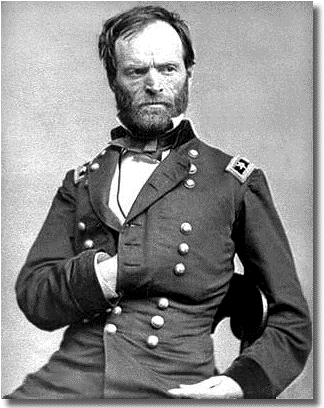 Sherman’s March,
Atlanta to Savannah, 1864
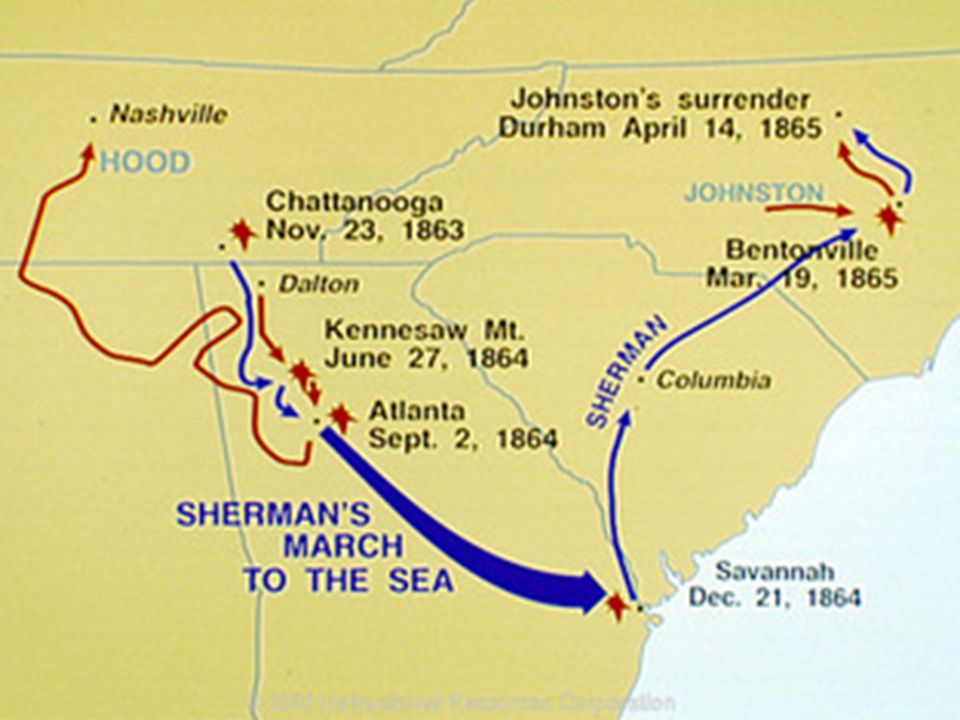 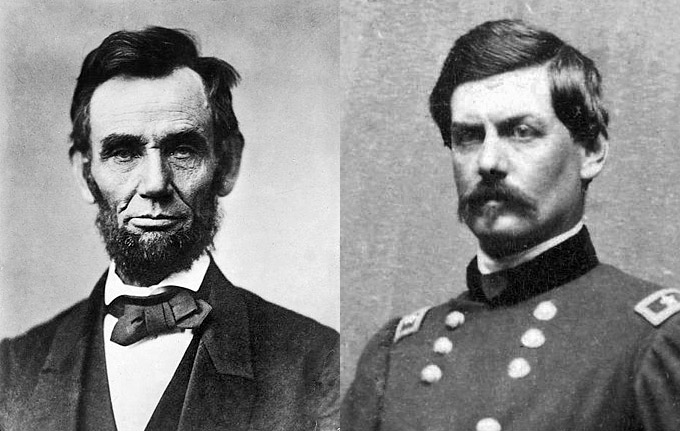 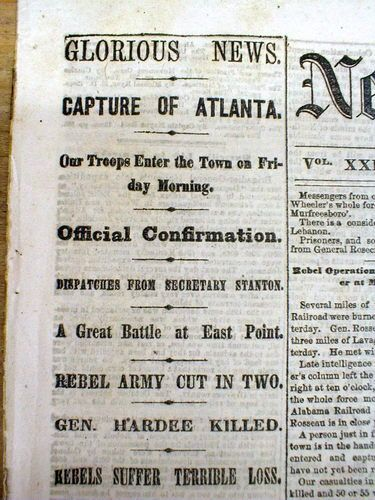 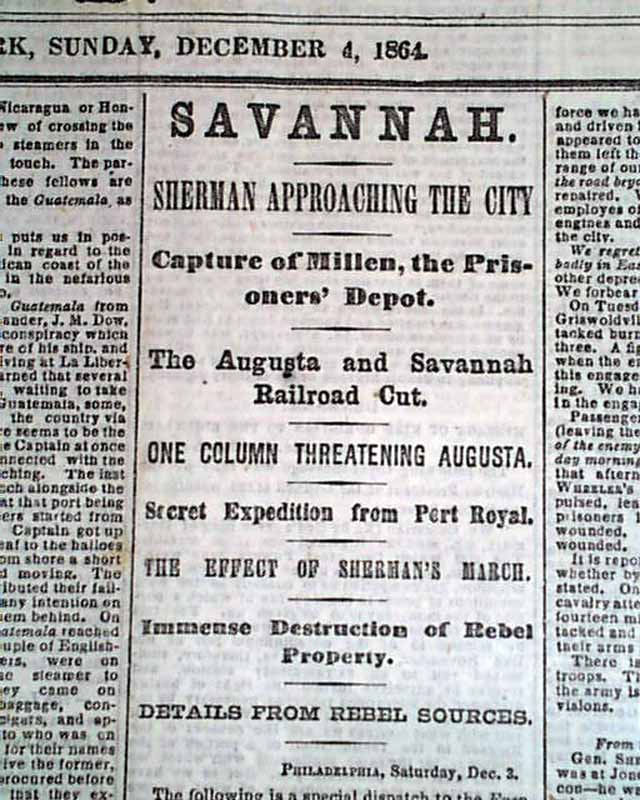 Good news from Georgia

September 1864
and December 1864
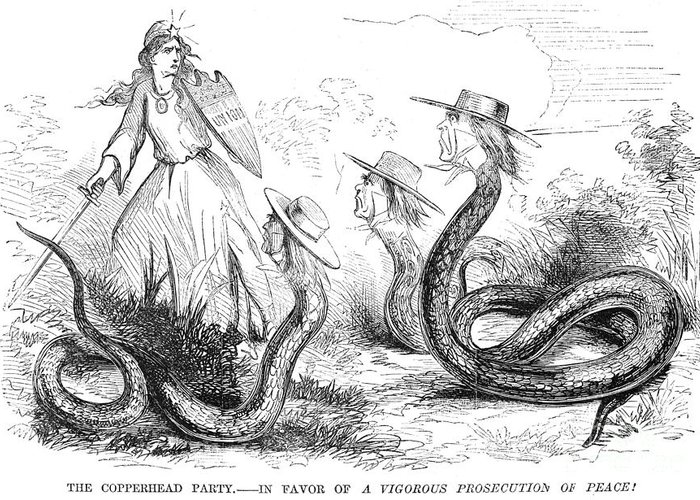 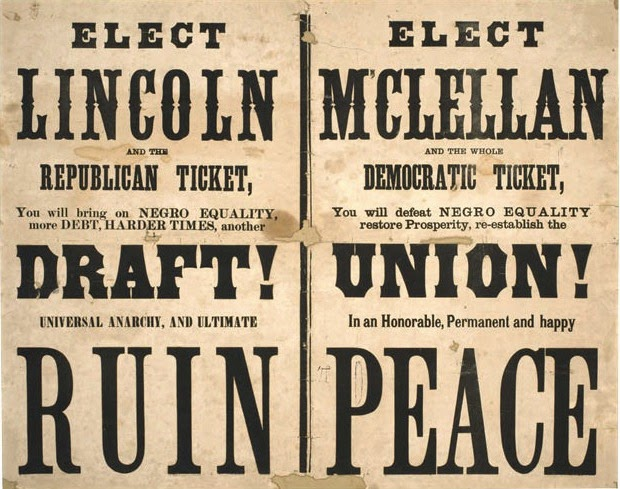 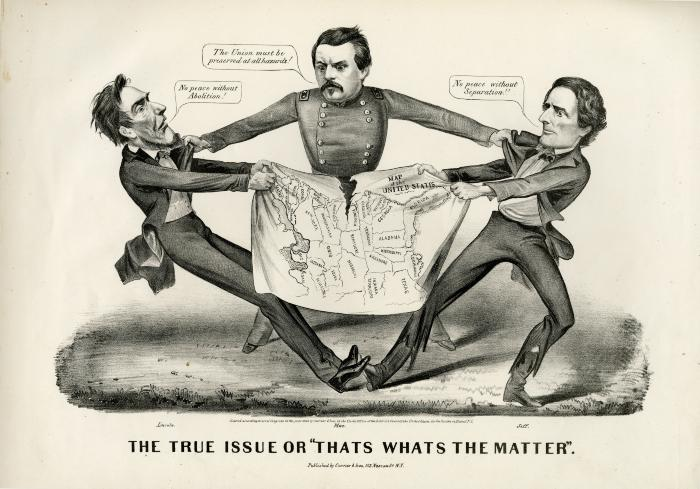 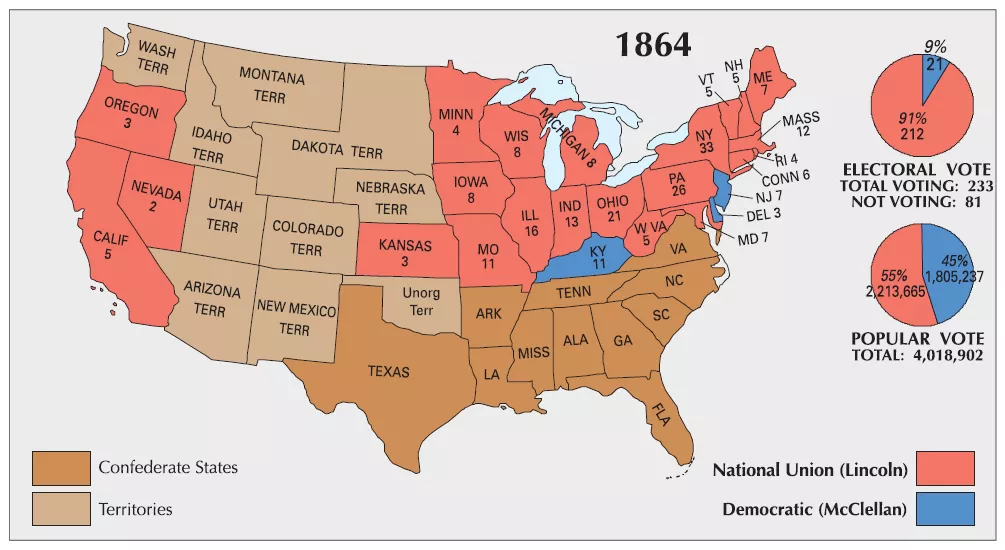 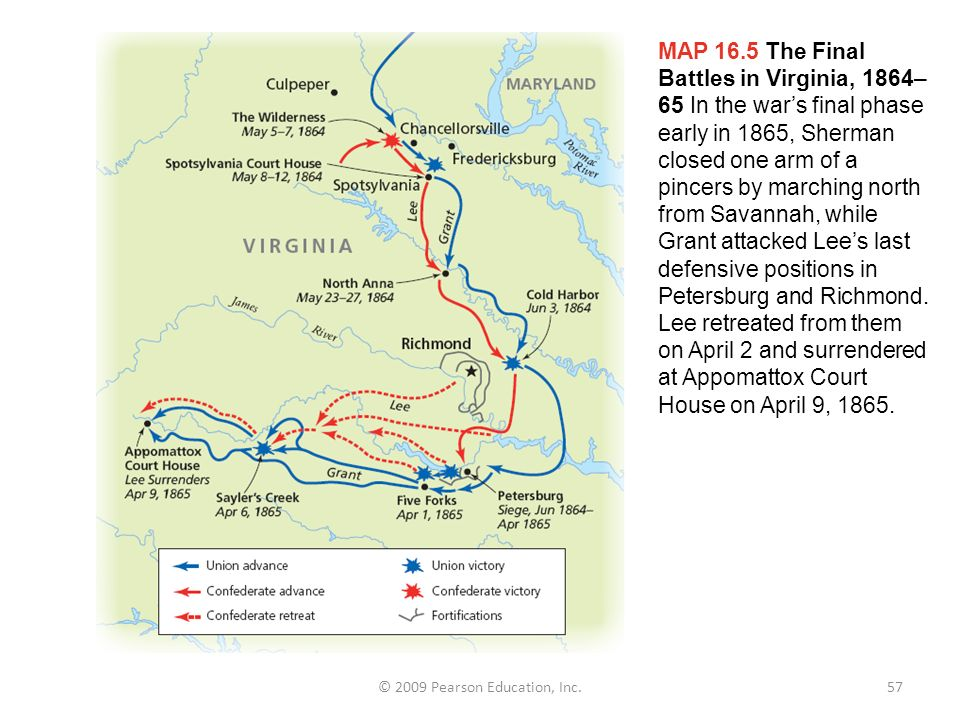 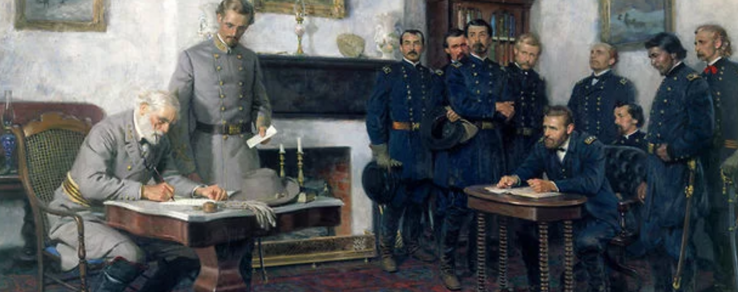 Appomattox Court House, April 9, 1865 – Lee surrenders to Grant
Civil War facts

Over 600,000 men died

One out of every 12 men served in the war

Technological advances in weaponry increased the number of casualties

American losses were greater than in WWII

Disease caused more deaths than battle injuries
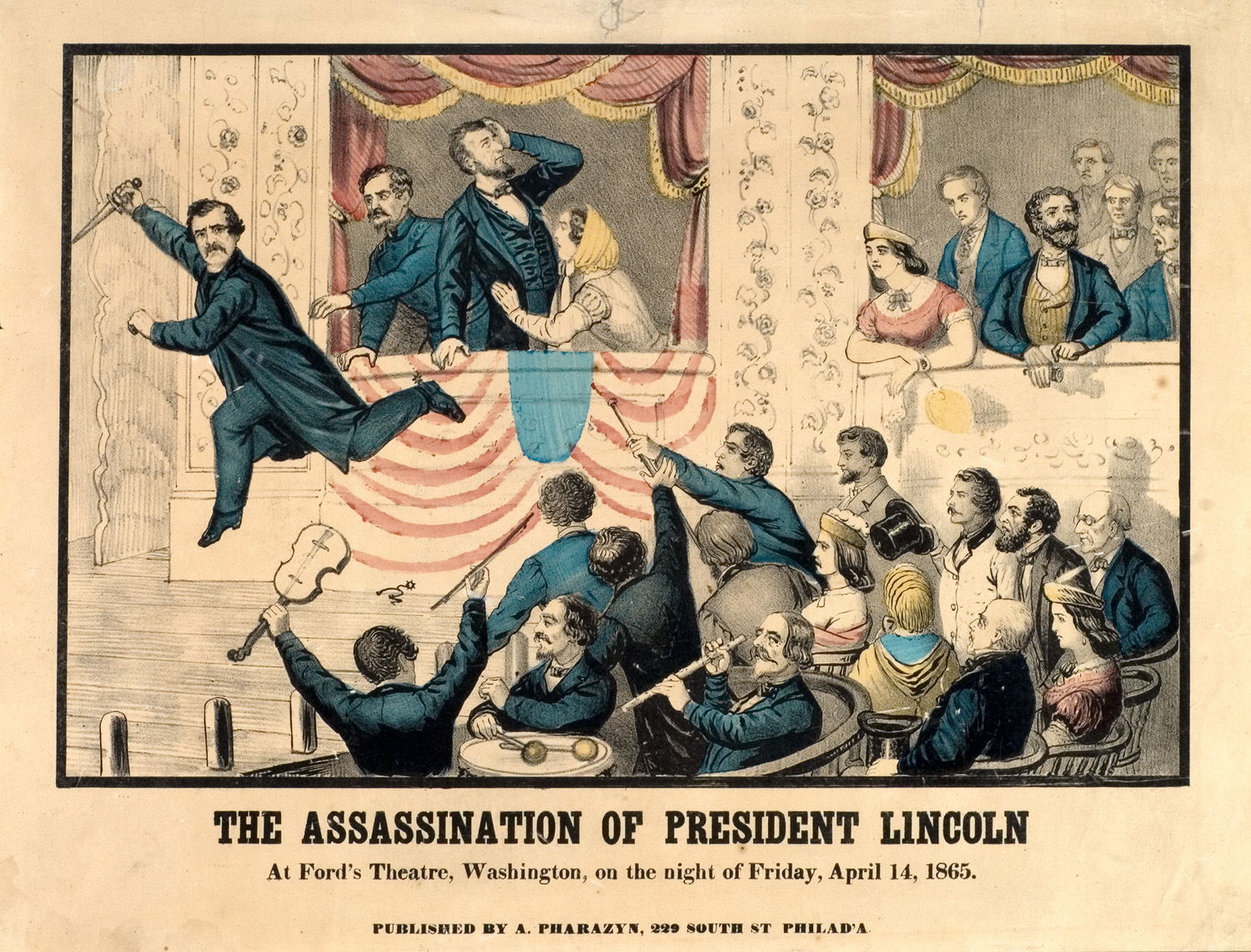 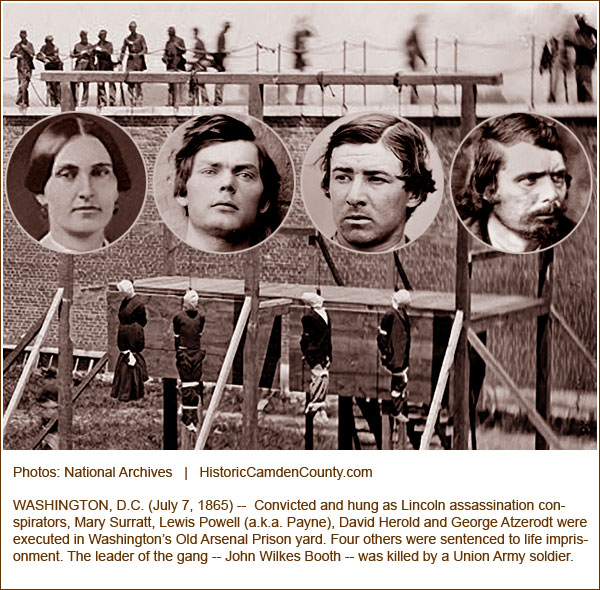 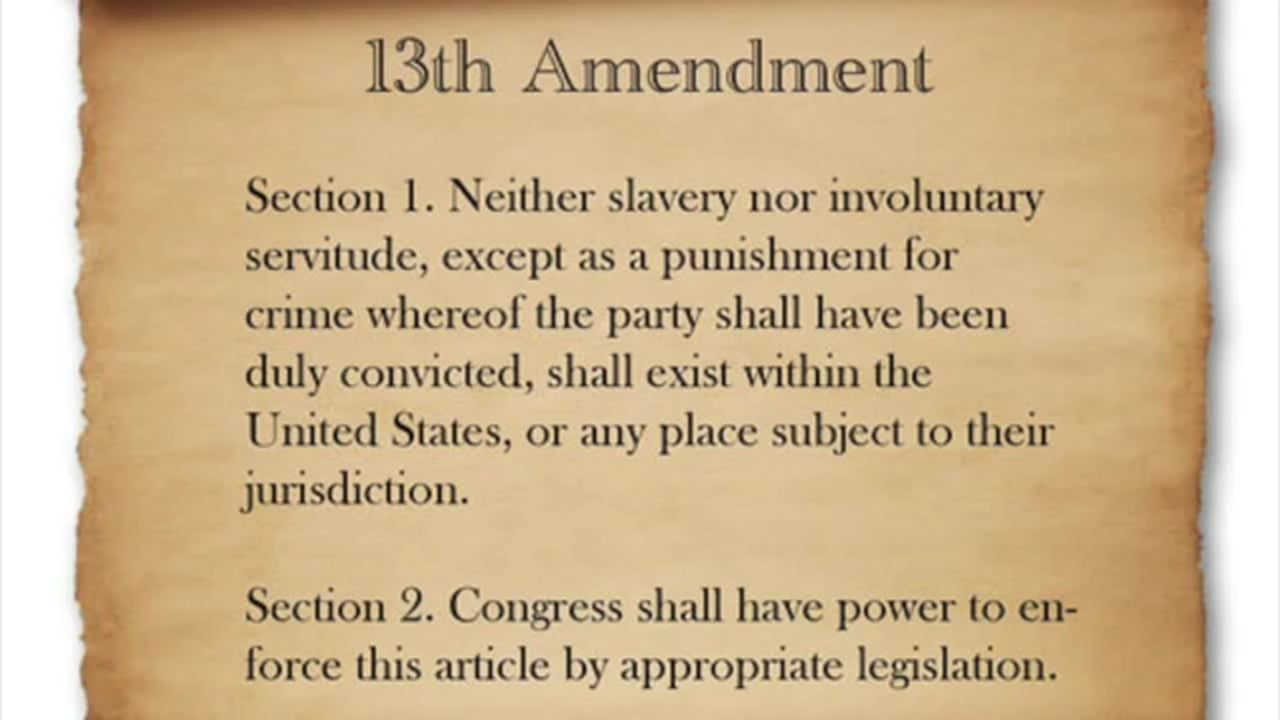 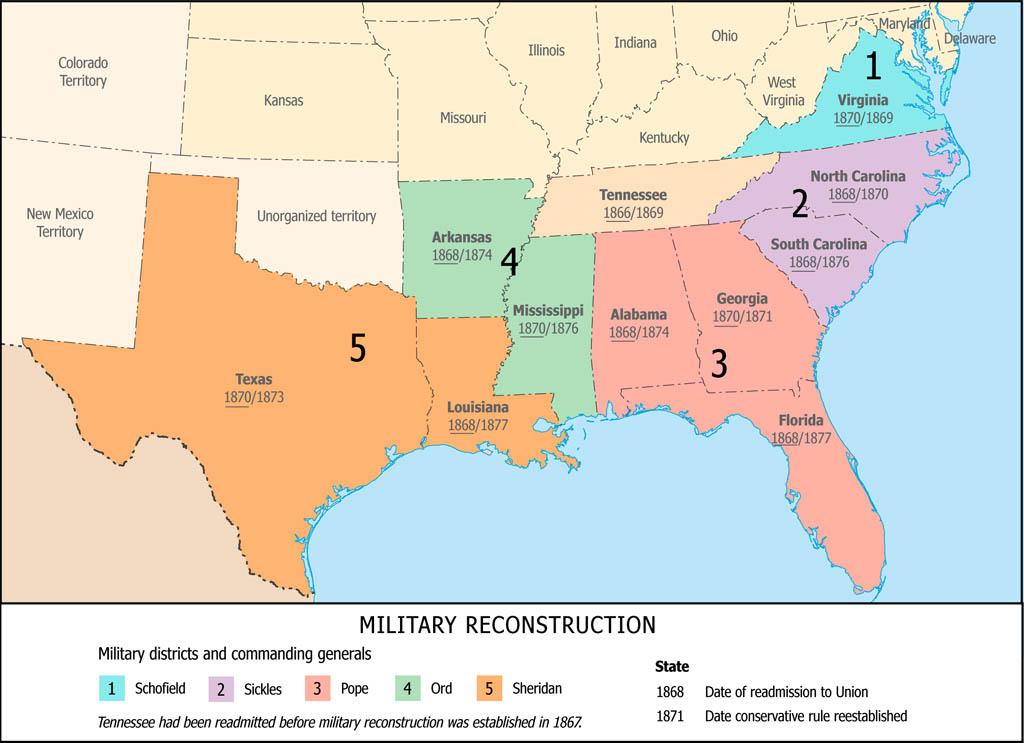 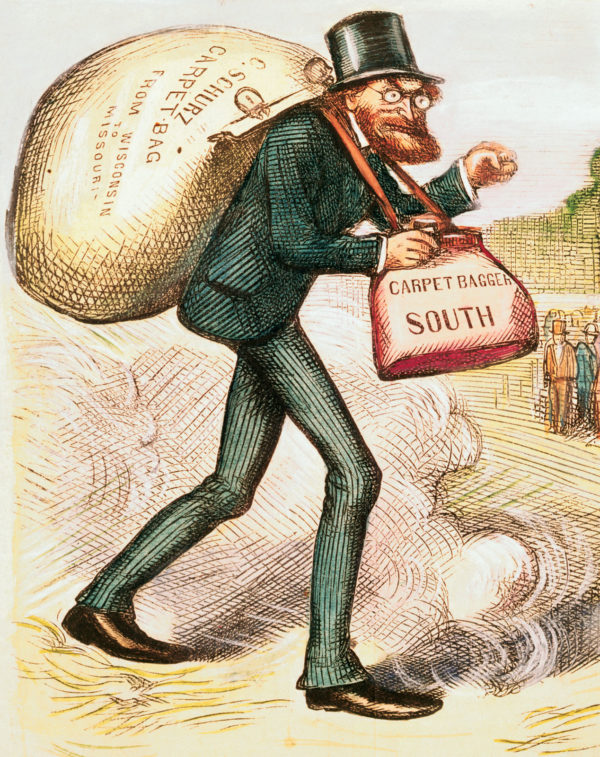 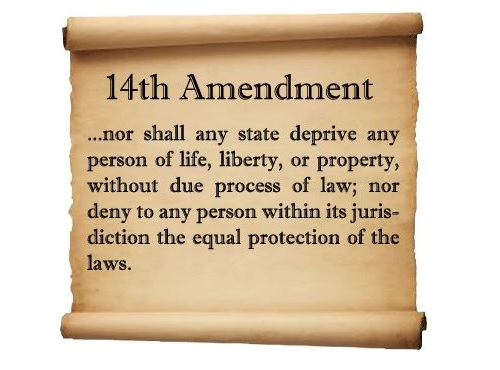 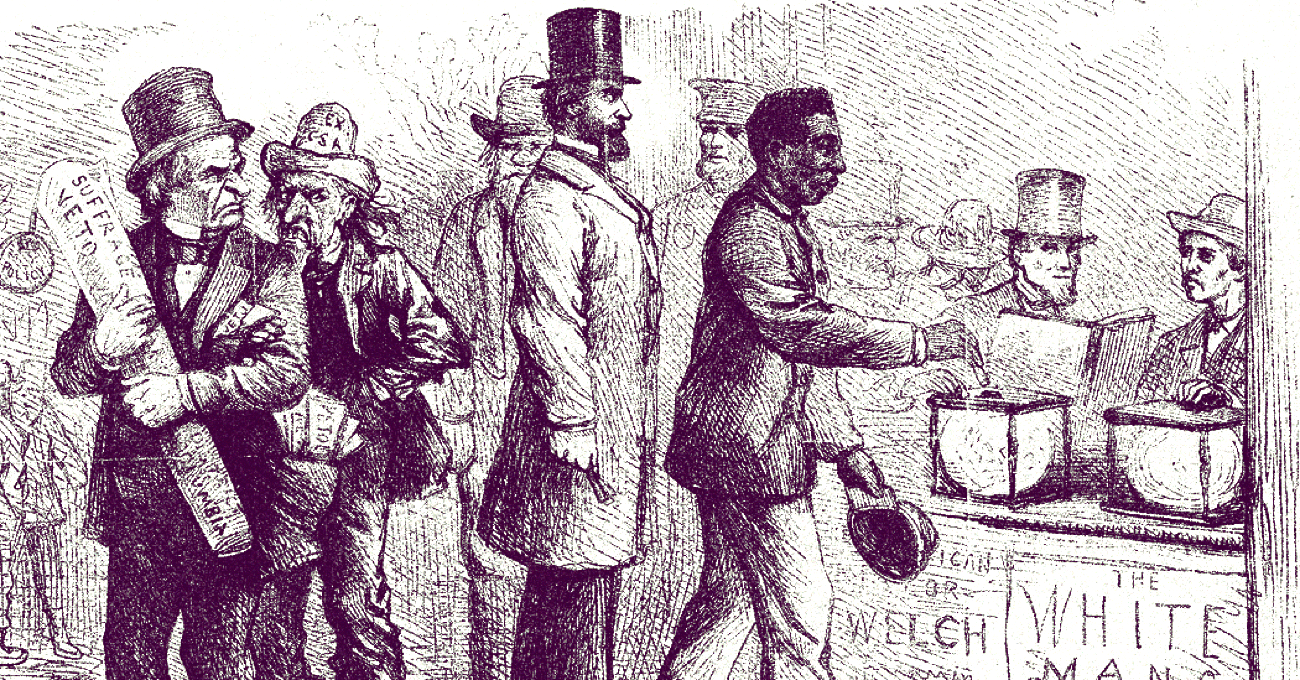 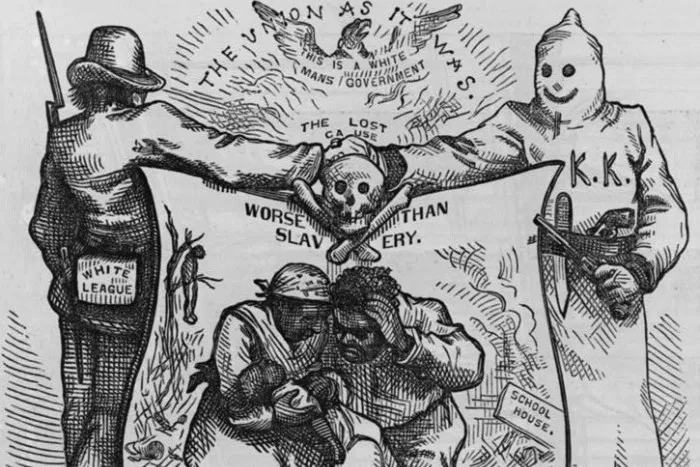